Социальный педагог Карпикова Е.Н.
роль семьи и детского сада в развитии личности и социализации ребенка
Главные институты социализации
Детский сад
Семья
ребенок
Цель взаимодействия Семьи и Детского сада– стимулировать
позитивные факторы семейного и общественного
воспитания детей
Семья			«ребенок – зеркало семьи»       В.А.сухомлинский
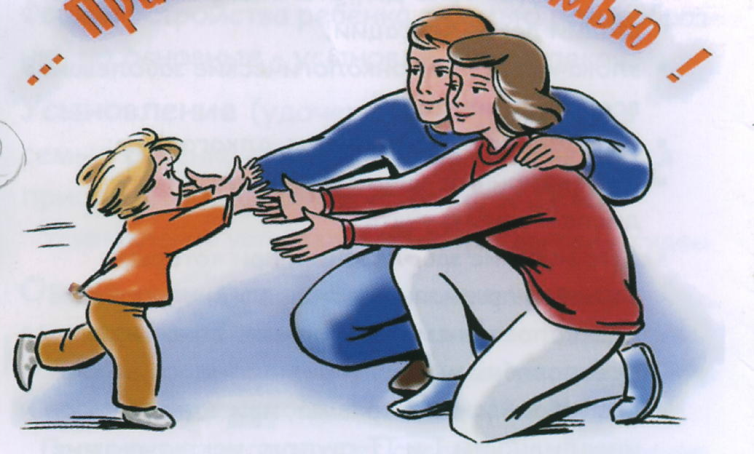 Для ребенка семья – это мир, в котором он
   живет, действует, делает открытия, 
   учится любить, радоваться, 
   сочувствовать.
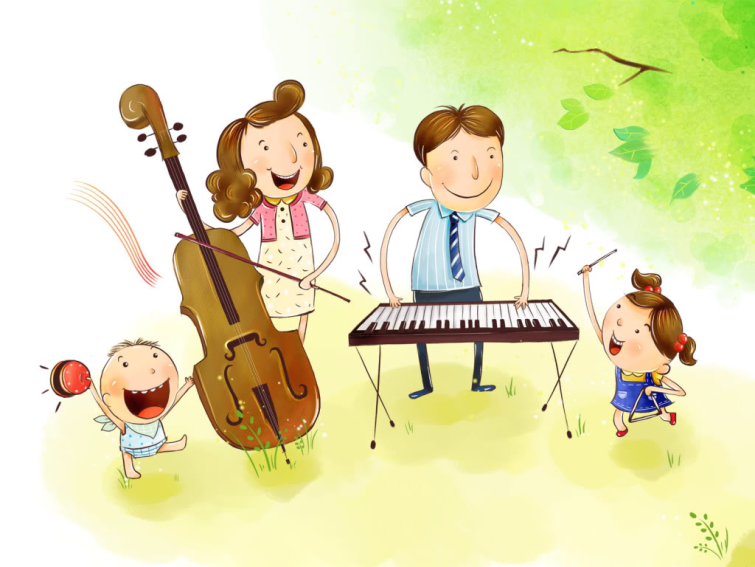 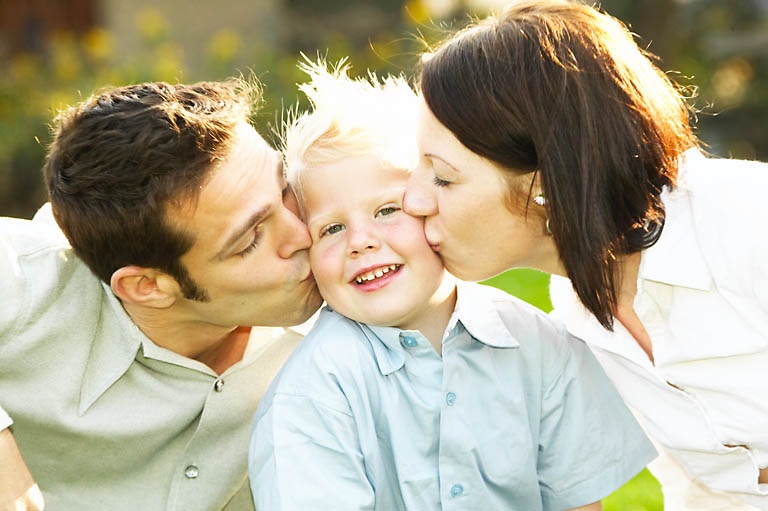 В  СЕМЬЕ:
формируется чувство безопасности;
дается ребенку возможность без страха взаимодействовать с внешним миром;
учат детей определенным способам и моделям поведения, свойственным их родителям;
родители влияют на поведение ребенка, поощряя или осуждая
определенный тип поведения;
психологический климат семьи влияет на успешность взаимодействия ребенка с социумом
Дети, воспитывающиеся в атмосфере любви и понимания, растут счастливыми, имеют меньше проблем в общении со сверстниками.
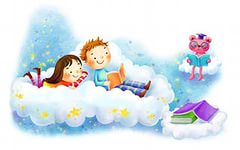 Нарушение детско-родительских отношений отрицательно сказывается на становлении 
личности ребенка, ведет к формированию различных психологических проблем.
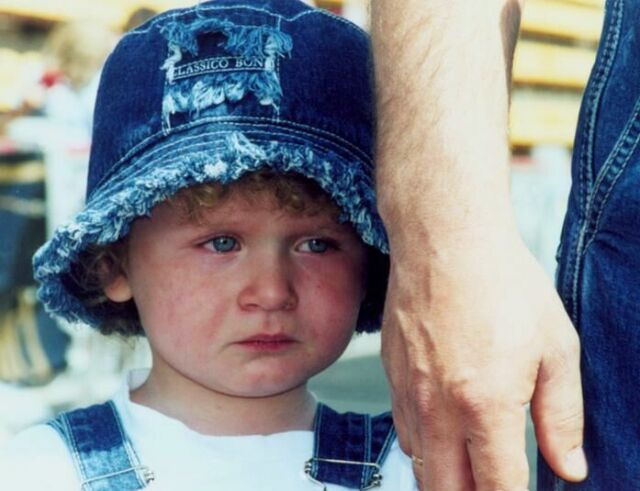 Детский сад – это дом радости
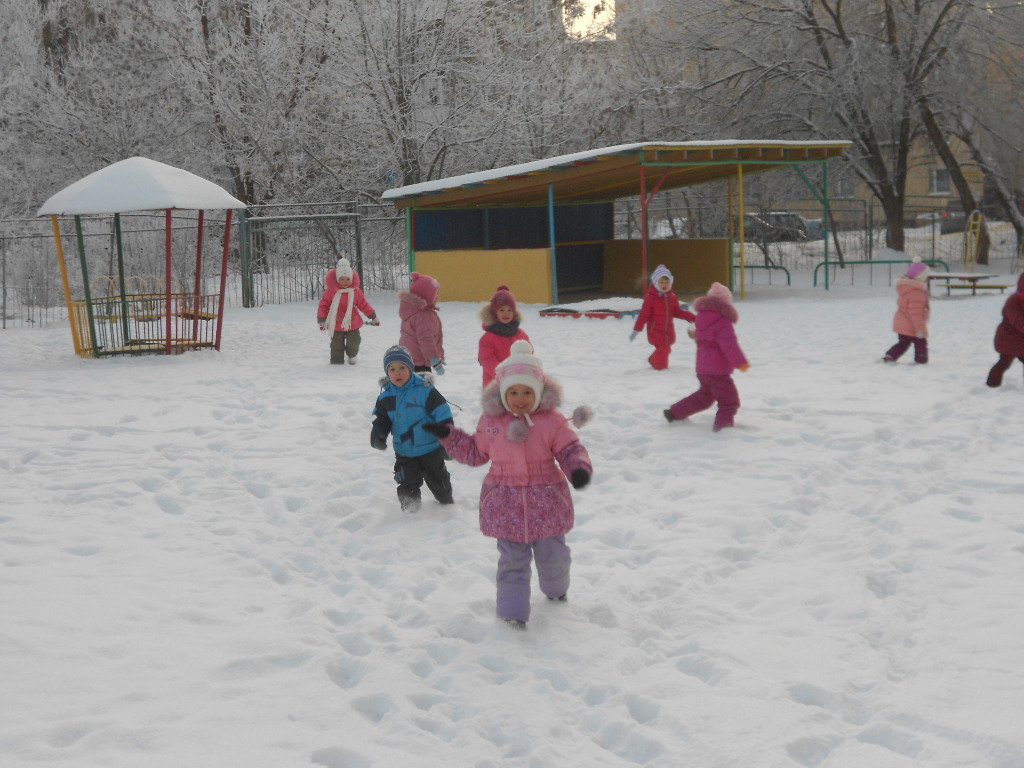 Для ребенка детский сад олицетворяет общество
Семья и детский сад
Сотрудничество
Взаимопонимание
Взаимопомощь
Взаимоуважение
Диалог
Конструктивное взаимодействие
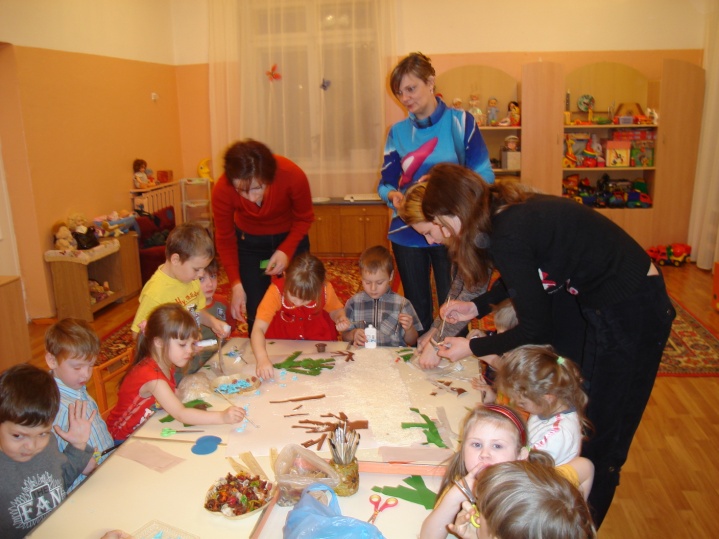 Формы взаимодействия доу и семьи